DR. Rajesh Pratap Singh	Associate Professor 	Physical Education	CSJM University kanpur
Speed And Velocity
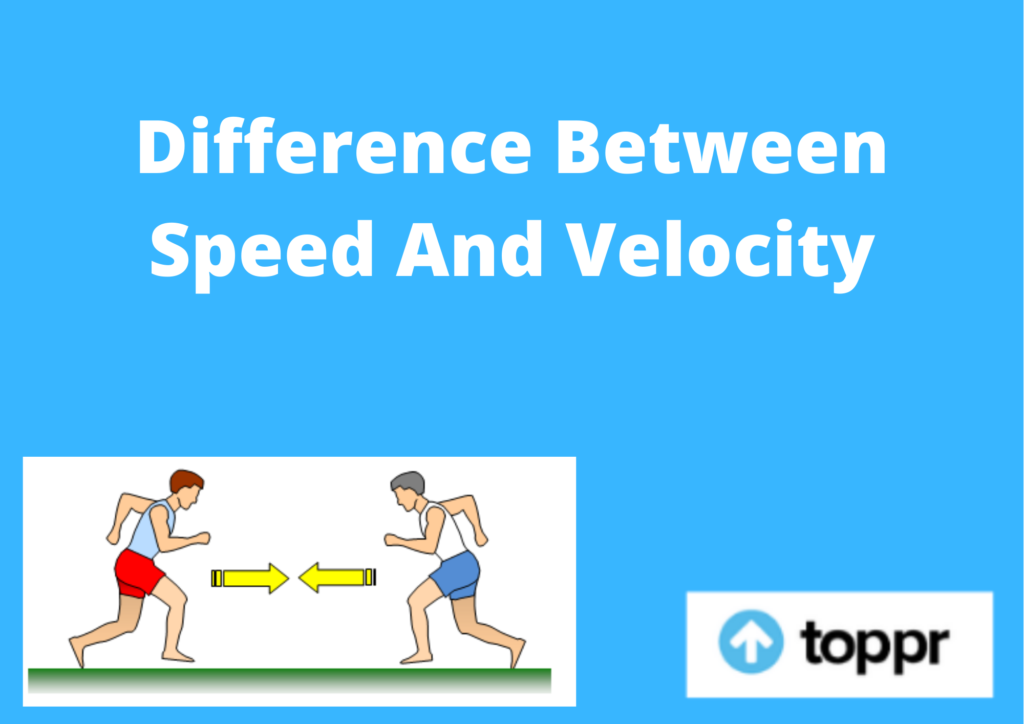 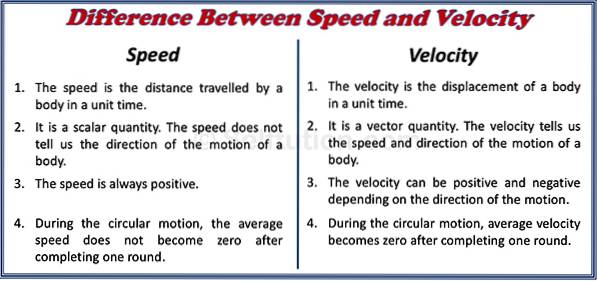 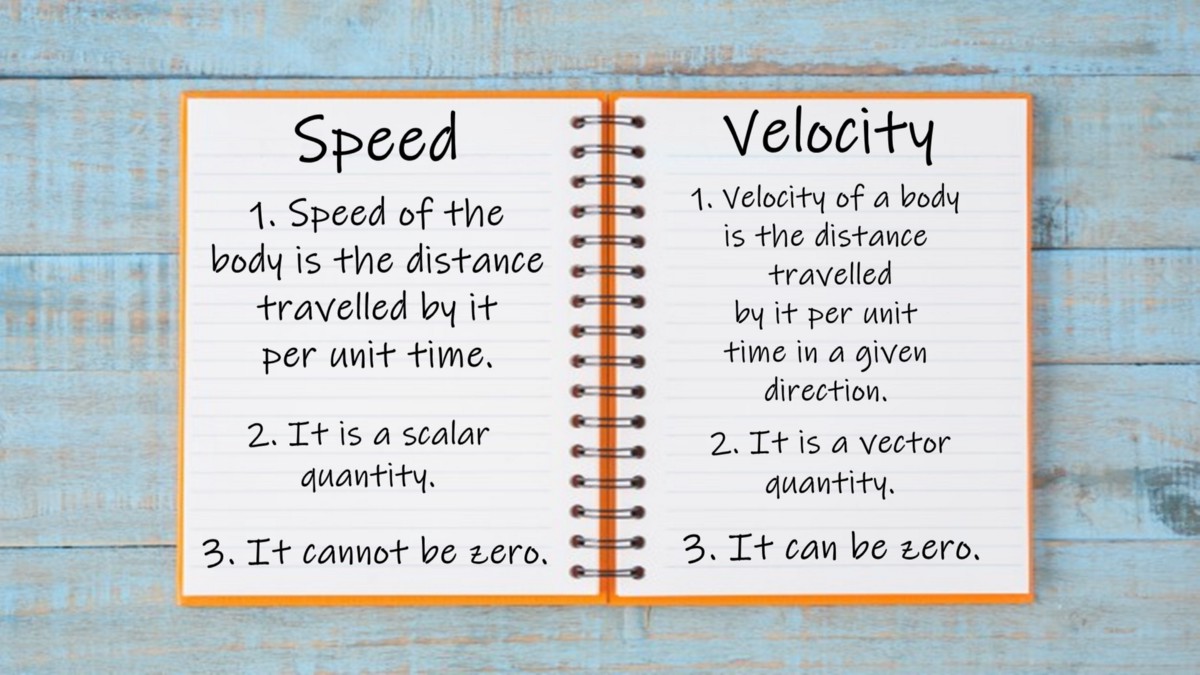 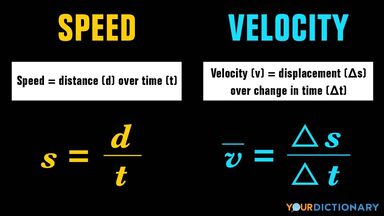 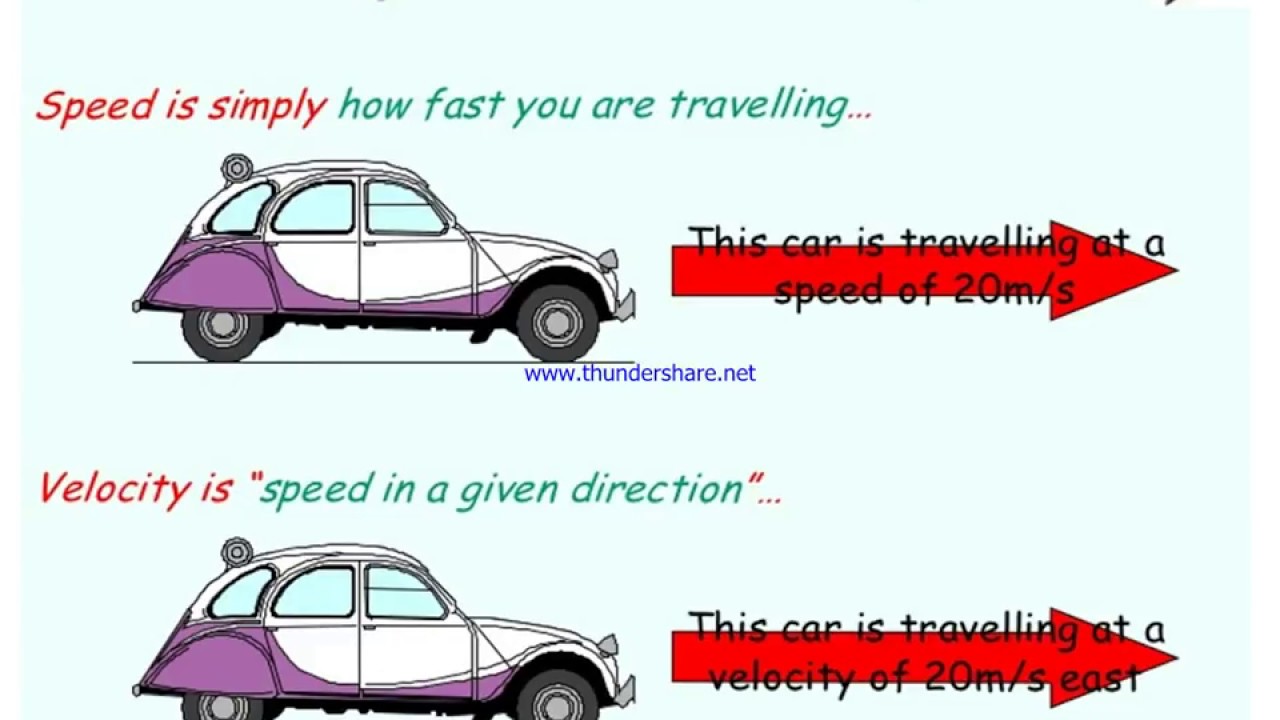